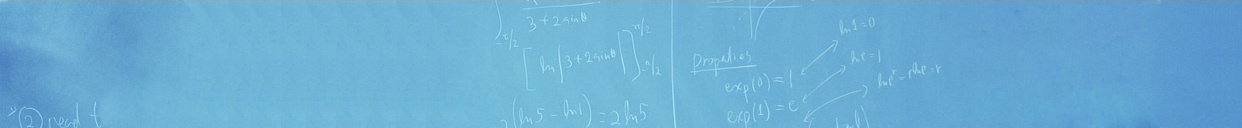 ЭЛЕКТРОННЫЕ УСЛУГИ В СФЕРЕ ОБРАЗОВАНИЯ
Организация в 2022 году приема заявлений в 1 классы государственных и муниципальных общеобразовательных организациях Самарской области
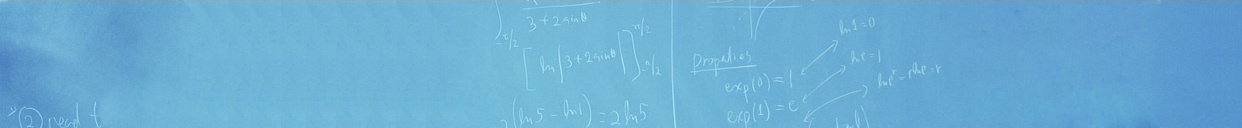 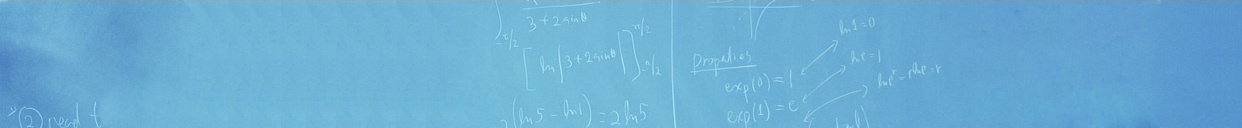 Раздел на официальном сайте гимназии «Перспектива»
 «Прием в 1 класс» 
Лицензия
Свидетельство о государственной аккредитации
Устав с изменениями и дополнениями
Правила приема в гимназию «Перспектива», образовательные программы и другие документы, регламентирующие организацию и осуществление образовательной деятельности, права и обязанности обучающихся
Информация о минимальном количестве мест для приема
Информация об адресах, закрепленных за ОУ (территория г.о. Самара)
Основные особенности обучения в ОУ(гимназия с углубленным изучением английского языка)
Бланк заявления о приеме 
Перечень необходимых документов к заявлению.
Адрес в сети Интернет для приема заявлений – https://es.asurso.ru  
Контактные данные ответственных должностных лиц за прием документов, дни и часы приема для консультаций
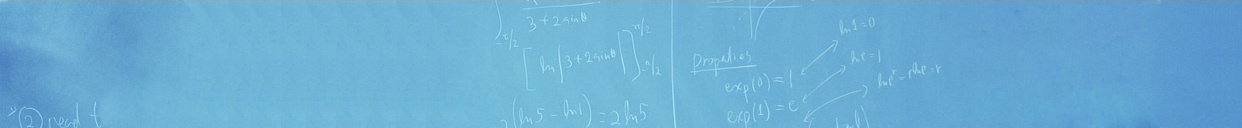 Основание для использования ЕСИА при получении доступа 
к ГИС «АСУ РСО» и предоставления государственных услуг в электронной форме
Переход на авторизацию всех пользователей ГИС через ЕСИА
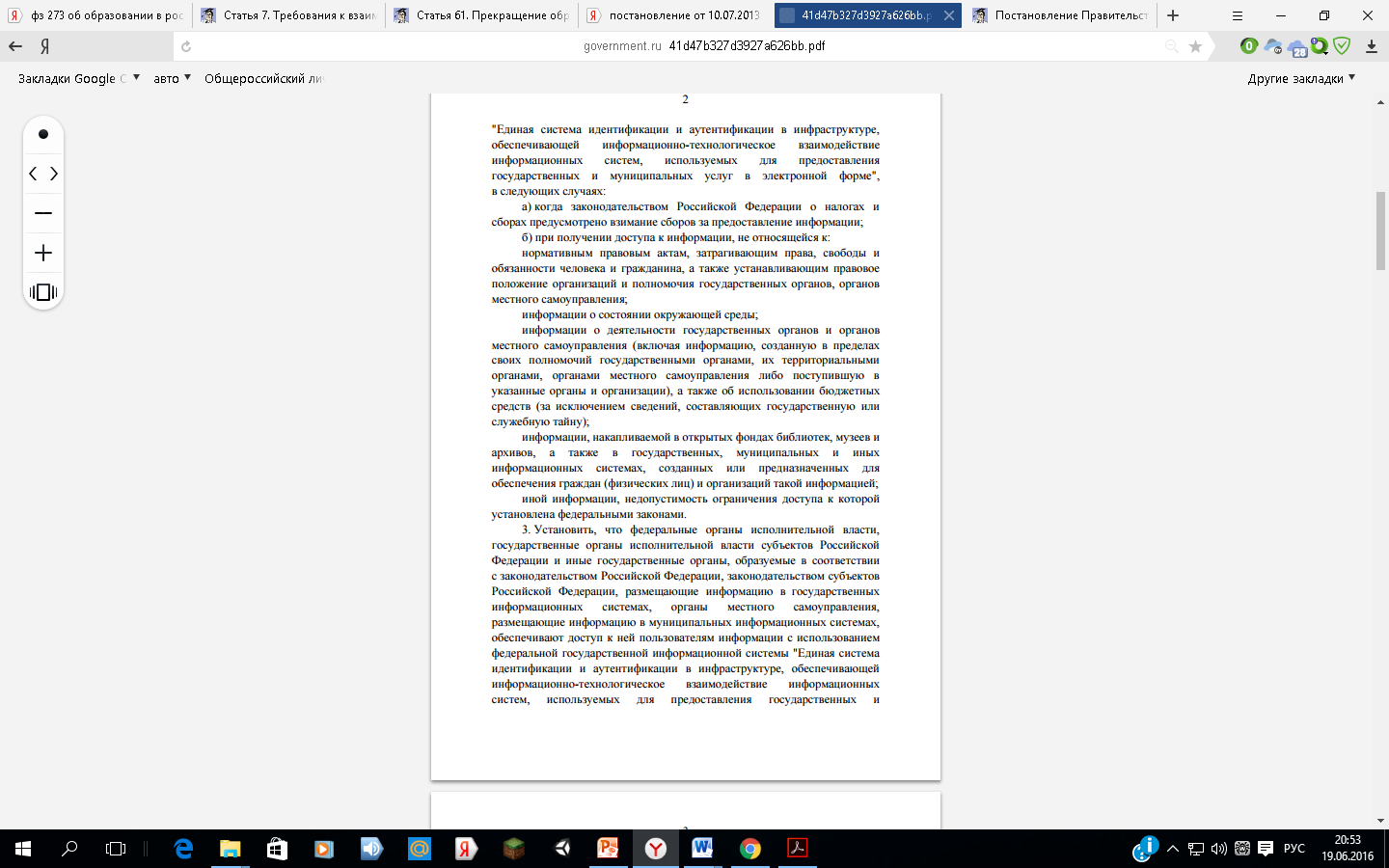 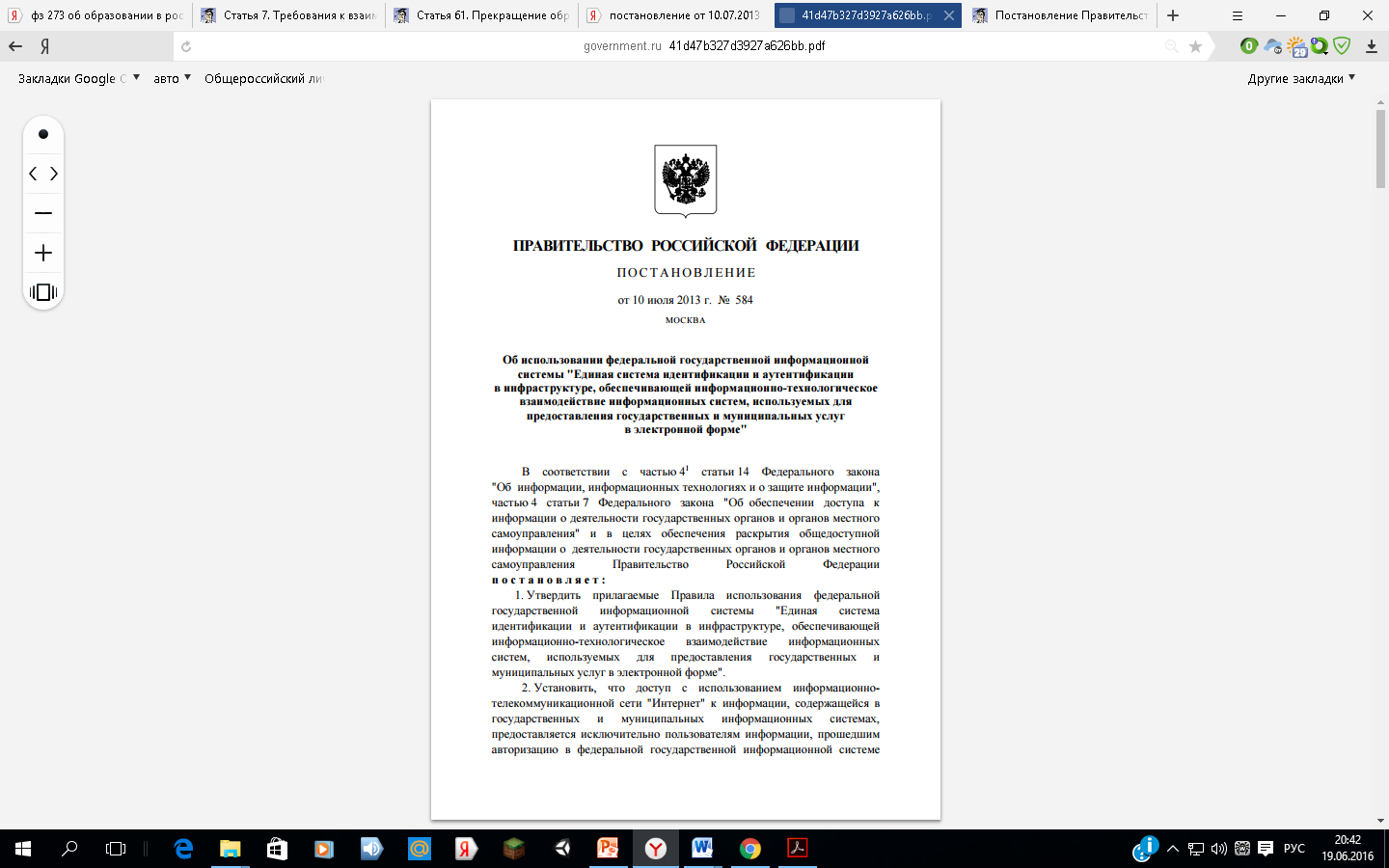 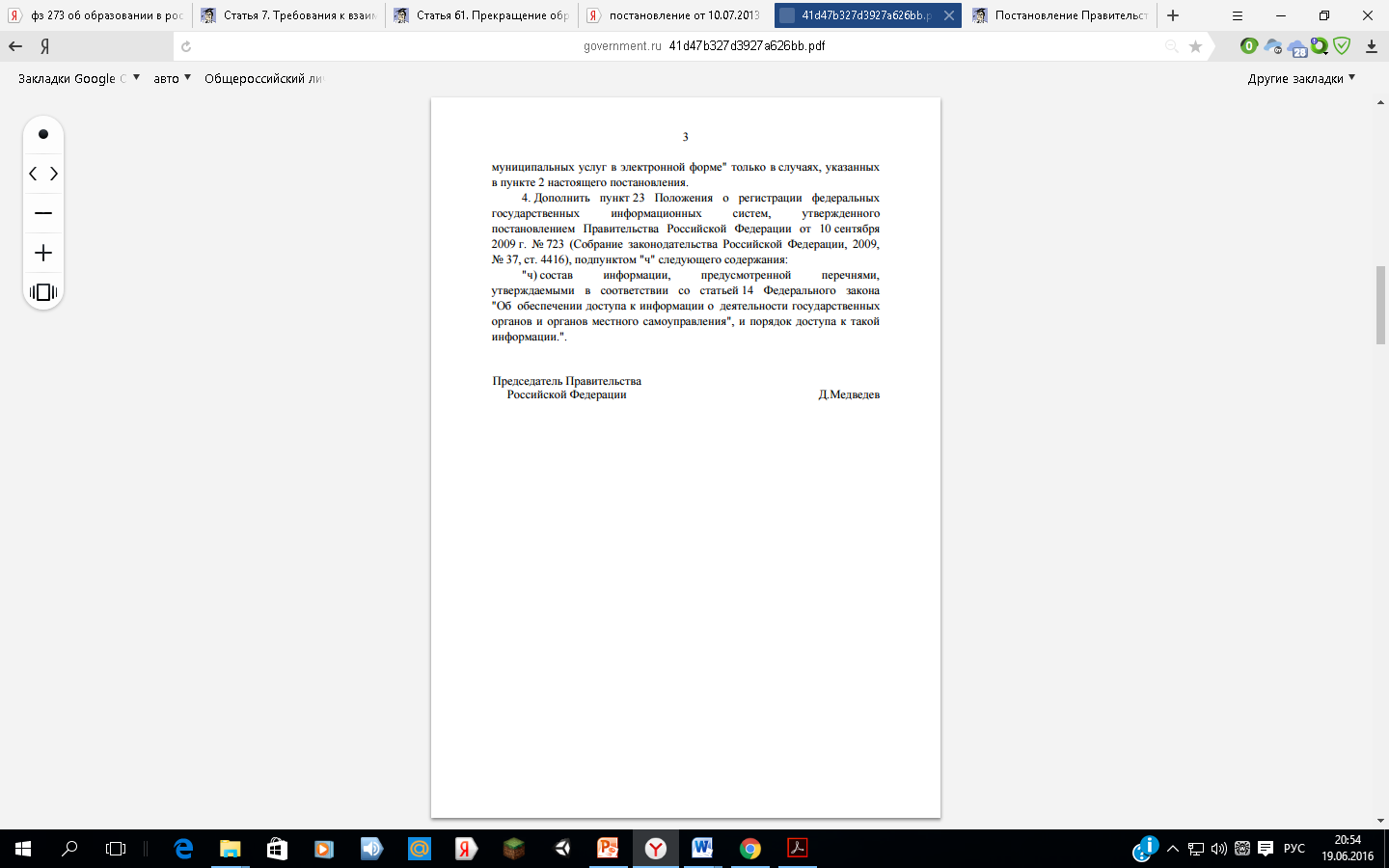 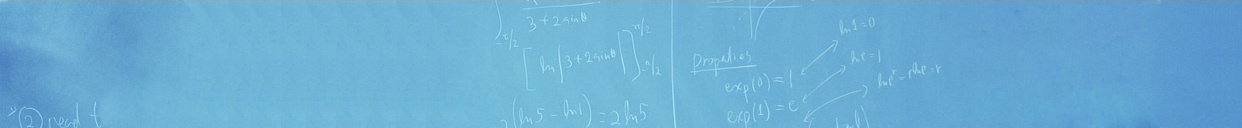 Основание для использования ЕСИА при получении доступа 
к ГИС «АСУ РСО» и предоставления государственных услуг в электронной форме
Переход на авторизацию всех пользователей ГИС через ЕСИА
Распоряжение Правительства Самарской области от 02.09.2016 №673-р 
"Об обеспечении доступа к государственным информационным системам Самарской области, используемым для предоставления государственных услуг"
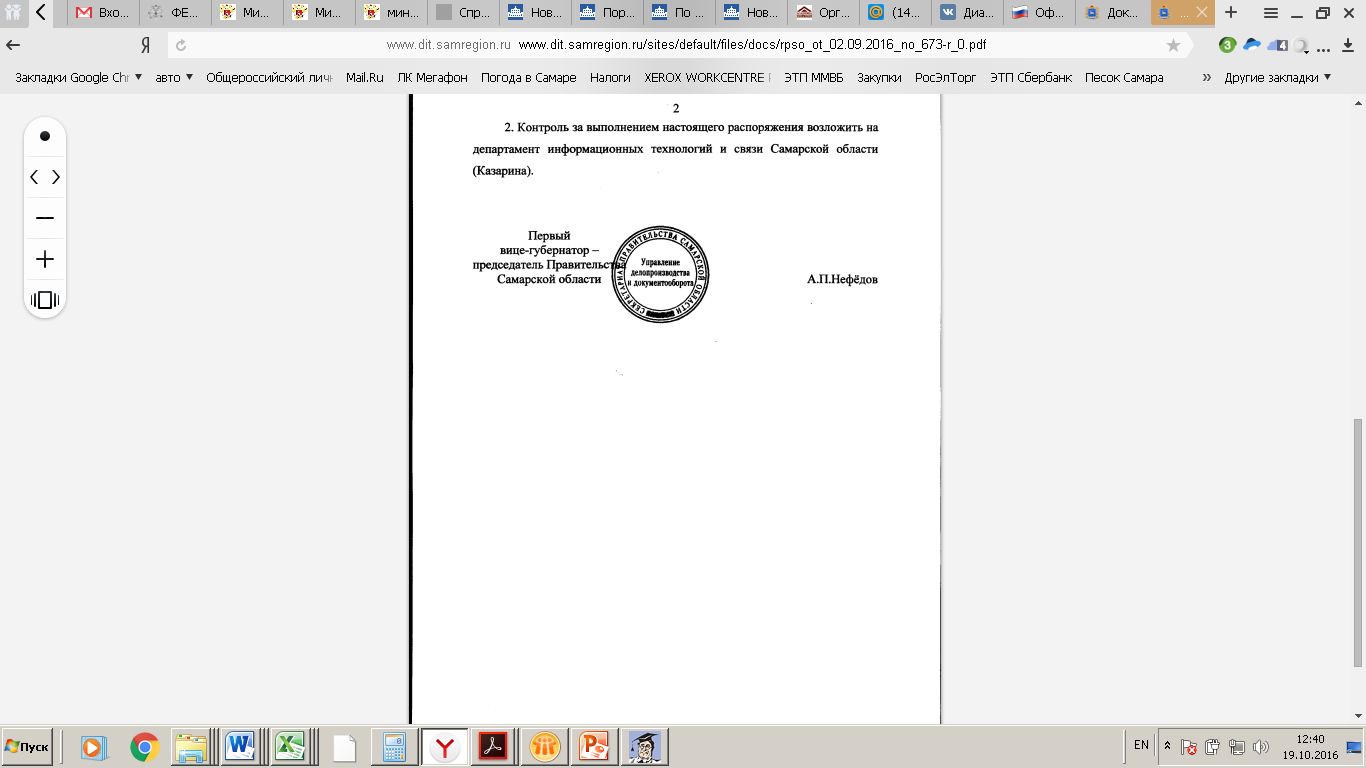 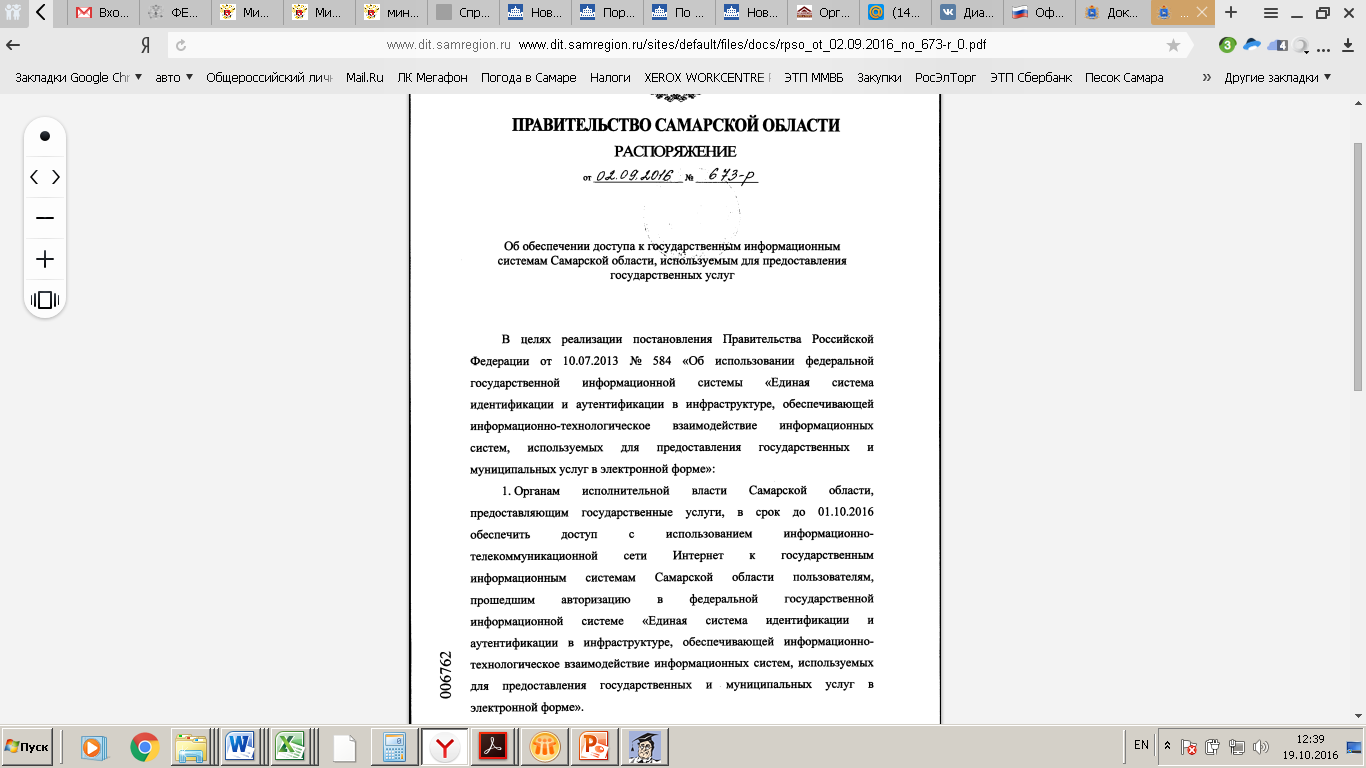 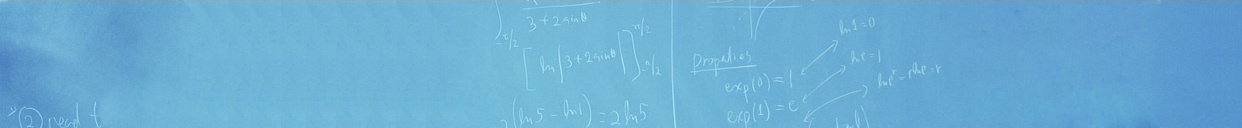 1.Прием и регистрация заявлений о зачислении в первый класс
начало – 01.04.2022 (по графику):
г.о. Самара - 9:00 
завершение регистрации заявлений – 30.06.2022 (24.00).
      Заявления принимаются:
от родителей детей, имеющих внеочередное, первоочередное и преимущественное право. Внеочередное право распространяется на  ОУ, имеющие интернат.
от родителей детей, зарегистрированных на территории, закрепленной за ОУ.
Прием заявлений по 30.06.2022
 С 06.07.2022 на свободные места
Заявления о приеме на свободные места принимаются от родителей детей, независимо от места регистрации ребенка.
 Не допускается! (в период с 01.07.2022 по 05.07.2022). 
завершение – 05.09.2022 (24.00).
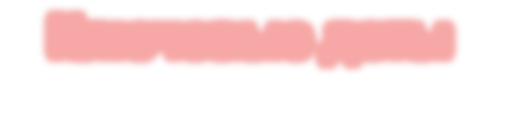 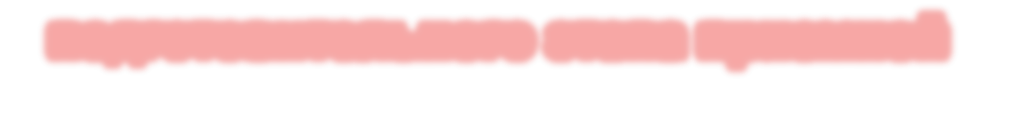 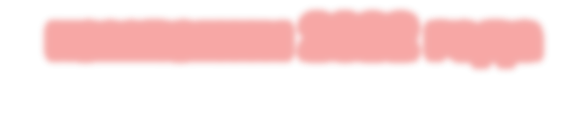 Ключевые даты подготовительного этапа приемной кампании 2022 года
Демонстрационная	версия	электронной	формы	обращения	для
записи в 1 класс.
Адрес в сети Интернет: https://etest.asurso.ru
Период доступа: 09.03.2022 – 19.03.2022
График начала приема заявлений в 1 классы на 2022-2023 уч.г.:
г.о. Самара ( все ГОО и МОО)	– 01.04.2022 с 9:00
г.о. Тольятти ( все ГОО и МОО)	– 01.04.2022 с 12:00
все ГОО региона (кроме Самары и Тольятти)  – 01.04.2022 с 14:00
Прием от родителей обучающихся дошкольных групп (структурных  подразделений, отделений) заявлений о продолжении обучения в 1  классе данной ОО
Срок: до 31.03.2022
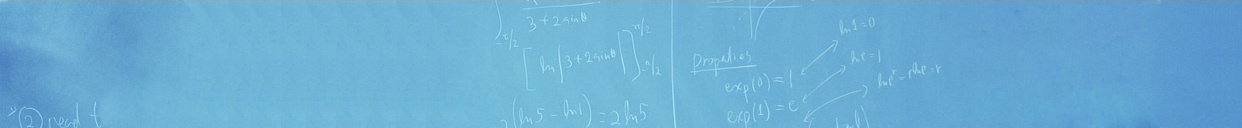 2.Способы подачи заявлений
1. Очно (посредством личного обращения одного из родителей в ОУ, выбранное ими для обучения ребенка)
2. Дистанционно: 
а) через операторов почтовой связи;               б) по электронной почте ОУ; 
в) посредством электронной регистрации родителями заявлений  в модуле «Е-услуги. Образование» ГИС Самарской области «АСУ РСО» .
        Допускается регистрация в отношении одного ребенка нескольких заявлений в 1 класс в разные ОУ одновременно (независимо от способов подачи заявления)!
          На каждого ребенка в каждое ОУ оформляется отдельное заявление о зачислении в первый класс!
          Все заявления вне зависимости от способа подачи регистрируются в модуле                      «Е-услуги. Образование». Дата и время регистрации заявления присваивается автоматически  в модуле «Е-услуги. Образование». 
          Очередность подачи заявлений формируется автоматически средствами модуля   «Е-услуги. Образование», исходя из времени регистрации заявлений. 
           Рассмотрение заявлений в ОУ без регистрации в модуле «Е-услуги. Образование» не допускается.
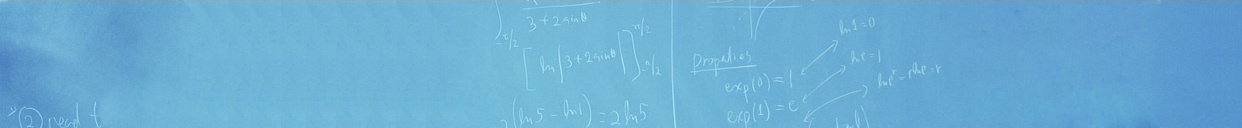 3. Сроки и способы подачи подтверждающих документов
Представление оригиналов подтверждающих документов – лично заявителем в ОУ допускается с 1 июня (график и условия смотрите на сайте гимназии «Перспектива» в разделе «Прием в 1 класс»).
 Подача оригиналов документов обязательна для всех заявителей.
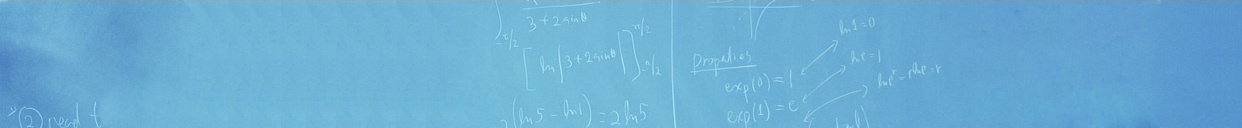 Прием дошкольников-выпускников СП «Детский сад» в то же ОУ
При получении от родителей (законных представителей) детей, посещающих структурное подразделение «Детский сад» ОУ, письменного уведомления о намерении продолжить обучение ребенка в том же ОУ подача заявления о приеме в первый класс не требуется.
         Рекомендуемый срок приема уведомлений  - до 20.03.2022.
         
Порядок приема на обучение в 1 классы данной категории детей  зафиксирован в локальном акте ОУ.
         
        Количество вакансий для приема заявлений корректируется в модуле «Е-услуги. Образование», исходя из количества полученных уведомлений, до 31.03.2022 (включительно).

Ответственный сотрудник ОУ самостоятельно вносит в модуль                    «Е-услуги. Образование» сведения о данных детях в период с 06.07.2022.
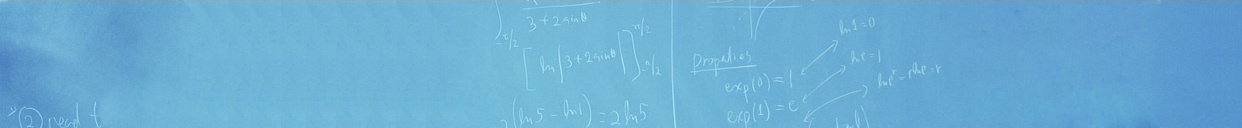 5. Обеспечение информационной открытости 
приемной кампании
Обезличенный реестр зарегистрированных заявлений (ранжированный по: приоритету льготы, дате и времени регистрации) размещается на официальном сайте ОУ и информационном стенде.  Реестр обновляется еженедельно по состоянию на 01.04.2022, далее по состоянию на понедельник текущей недели. 
         Сроки опубликования: первая публикация – 02.04.2022, далее – еженедельно по понедельникам, до 30.06.2022.
           Публикации подлежат следующие сведения: 
регистрационный номер заявления;
дата и время регистрации в ИС;
текущий статус заявления;
отметка о наличии льготы;
внешний идентификатор.
Пример реестра для публикации на официальном сайте ОУ:
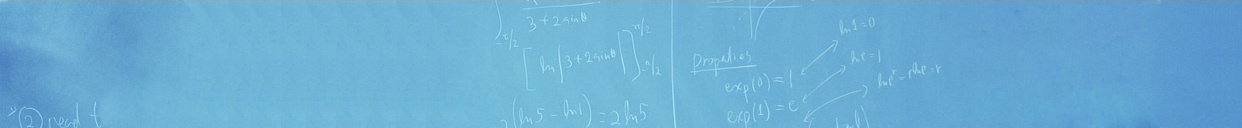 6. Причины прекращения обработки заявлений
Обработка заявления в гимназии прекращается, а заявление признается утратившим силу, в следующих случаях: 
Заявитель получил отказ  в приеме на обучение в связи с отсутствием вакантных (свободных) мест в ОУ; 
Заявление аннулировано в связи с непредоставлением (несвоевременным предоставлением) полного пакета оригиналов документов;
Заявление аннулировано в связи с тем, что заявление содержит ошибки/опечатки (в соответствии с установленным в ОУ порядком (количество допускаемых ошибок /опечаток и пр.)).
Справочно: заявитель вправе самостоятельно не предоставлять:
Сведения о регистрации по месту жительства гражданина Российской Федерации;
Сведения о регистрации по месту пребывания гражданина Российской Федерации;
Сведения о регистрации иностранного гражданина или лица без гражданства по месту жительства;
Сведения о постановке на учет иностранного гражданина или лица без гражданства по месту пребывания;
Сведения о выдаче или продлении срока действия вида на жительство иностранному гражданину или лицу без гражданства;
Сведения о выдаче разрешения на временное проживание иностранному гражданину или лицу без гражданства; 
Сведения о государственной регистрации рождения, содержащиеся в Едином государственном реестре записей актов гражданского состояния
 (Распоряжение Правительства РФ от 1 ноября 2016 г. № 2326-р)
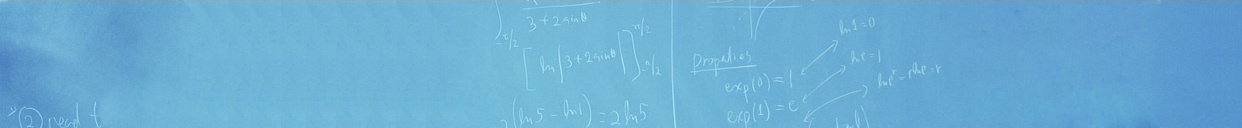 Действия ОУ при работе с заявлениями:
Если заявление подано через модуль «Е-услуги. Образование», ему автоматически присваивается статус «Новое». 
При ином способе подачи сотрудник ОУ после получения заявления (независимо от способа подачи), незамедлительно регистрирует его (вносит данные) в модуле «Е-услуги. Образование».  Заявлению присваивается статус «Новое».
Если копии документов приложены, сотрудник ОУ сверяет данные электронного заявления с копиями документов, приложенных к заявлению:
если все данные внесены правильно (что подтверждено копиями документов), то сотрудник ОУ переводит заявление из статуса «Новое»  в статус «Представлены копии документов»;
если данные, указанные в заявлении, содержат ошибку (в копиях документов указаны другие сведения), то заявление либо аннулируется, либо данные корректируются (в соответствии с установленным в ОУ порядком (количество допускаемых ошибок /опечаток и пр.)).
Если заявитель письменно выразил желание отозвать заявление из ОУ, то заявление незамедлительно переводится в статус «Аннулировано (по заявлению родителей)».
При предоставлении оригиналов подтверждающих документов сотрудник ОУ сверяет данные в электронном заявлении с оригиналами документов:
если все данные внесены правильно (что подтверждено оригиналами документов), то сотрудник ОУ переводит заявление в статус «Сведения подтверждены оригиналами документов». Заявления в статусе «Сведения подтверждены оригиналами документов» впоследствии рассматриваются при принятии решения о зачислении.
если данные в заявлении содержат ошибку (в оригиналах документов указаны другие сведения), то заявление либо аннулируется, либо исправляется (в соответствии с установленным в ОУ порядком (количество допускаемых ошибок /опечаток и пр.)).
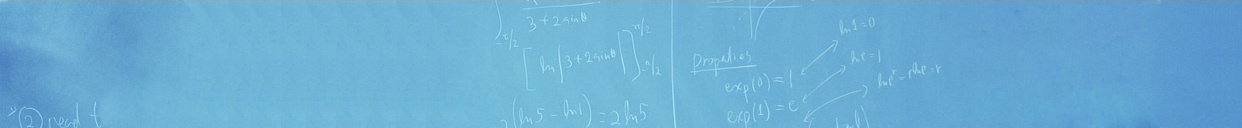 7. Зачисление в первый класс ОУ для обучения в 2022-2023 учебном году
Приказ о зачислении детей, проживающих на закрепленной территории (в т.ч. имеющих льготы), детей, имеющих преимущественное право (независимо от проживания на закрепленной территории) издается (и публикуется) в следующие сроки:
ОУ, за которыми закреплен весь муниципалитет – 
с 01.07.2022 по 06.07.2022;
При комплектовании первых классов ОУ рассматриваются только заявления в статусе «Сведения подтверждены оригиналами документов». 


Справочно:
       Школа может досрочно прекратить образовательные отношения в случае установления нарушения порядка приема в образовательную организацию, повлекшего по вине обучающегося его незаконное зачисление в образовательную организацию (часть 2 статьи 61 Федерального закона от 29.12.2012 № 273-ФЗ «Об образовании в Российской Федерации»)
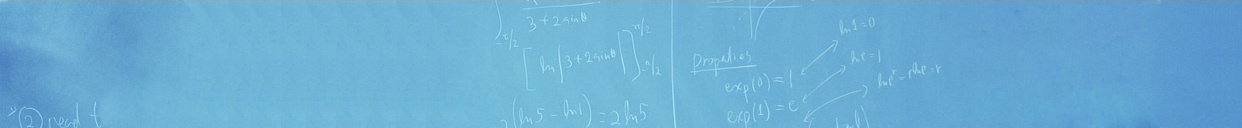 7. Зачисление в первый класс ОУ для обучения в 2022-2023 учебном году
Действия ОУ при принятии решения о зачислении:
          1) ОУ, за которыми закреплен весь муниципалитет, формируют список зачисляемых детей, по которым заявления находятся в статусе «Сведения подтверждены оригиналами документов» в соответствии с количеством свободных мест. 

          Порядок сортировки заявлений для формирования списка претендентов:
претенденты, документально подтвердившие наличие вне-/первоочередного права (в порядке очередности регистрации заявлений);
претенденты, документально подтвердившие преимущественное право приема в ОУ (в порядке очередности регистрации заявлений);
претенденты, не имеющие льгот и преимущественных прав (в порядке очередности регистрации заявлений).

        Для сведения сотрудников ООО, работающих в модуль «Е-услуги. Образование»:
         В каждом заявлении (а также в реестре заявлений) отображается информация о дате и времени регистрации, статусе заявления, наименования других ОУ, в которые зарегистрированы заявления на данного ребенка. 
         Не исключается возможность регистрации на одного ребенка заявлений в несколько ОУ, за которыми закреплен весь муниципалитет («статусное ОУ»). В таком случае, ребенка зачисляют в то «статусное» ОУ, где заявление было зарегистрировано раньше. 
         Остальные «статусные» ОУ по факту зачисления ребенка в другое ОУ переводят заявление в статус «Аннулировано (зачислен в другое ОУ)».
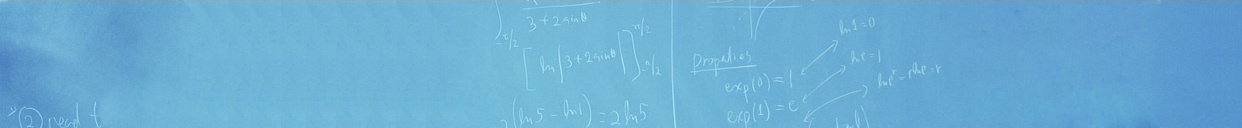 7. Зачисление в первый класс ОУ для обучения в 2022-2023 учебном году
Действия ОУ при принятии решения о зачислении:
          2)	ОУ, за которыми закреплена конкретная территория, формируют список зачисляемых детей, по которым заявления находятся в статусе «Сведения подтверждены оригиналами документов» в соответствии с количеством свободных мест, в порядке, аналогичном изложенному в пункте 1. 
         Так как не исключается возможность регистрации на одного ребенка нескольких заявлений (в разные ОУ), при рассмотрении вопроса о приеме ребенка зачисляет в то ОУ, в котором заявление было зарегистрировано раньше. 
          Остальные ОУ по факту зачисления ребенка в другое ОУ переводят заявление в статус «Аннулировано (зачислен в другое ОУ)».
Все заявления, зарегистрированные с 1 апреля по 30 июня, переводятся в «конечный» статус (в соответствии с принятым решением по итогам рассмотрения).

           Начиная с 06.07.2021, приказы о зачислении детей на свободные места могут издаваться ежедневно, исходя из наличия свободных мест, в течение 5 рабочих дней после приема заявления о приеме на обучение и предоставления оригиналов документов.
           Мотивированный отказ в зачислении оформляется документально в установленном руководителем ОУ порядке (резолюция на заявлении, внесение соответствующей записи в журнале приема заявлений о приеме на обучение в ОУ и т.п.).
             Заявитель, получивший отказ в зачислении в ОУ, может обратиться в конфликтную комиссию, созданную при ТУ/ДО. 
             Конфликтная комиссия рассматривает заявления по приему в первый класс в соответствии с утвержденным Порядком работы конфликтной комиссии.
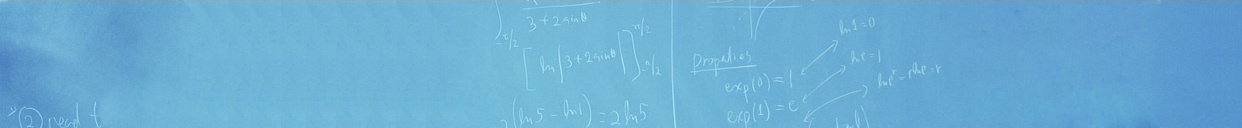 Изменения, вносимые в ИС «Е-услуги. Образование»
Предусматривается возможность подавать одно заявление на одного ребенка в одно ОУ.  Каждый заявитель может подавать несколько заявлений в отношении одного ребенка, но в разные ОУ. 
Ограничивается (запрещается) для ОУ техническая возможность перевода более одного заявления на ребенка в статус «Зачислен на будущий учебный год».
Обновлена система статусов заявлений для зачисления в 1 класс. 
Новый перечень статусов и периоды их использования в период приемной кампании:
Новое (с 01.04.2021 по 30.06.2021; с 06.07.2021 по 05.09.2021)
Представлены копии документов (с 01.04.2021 по 30.06.2021; с 06.07.2021 по 05.09.2021)
Аннулировано (с 01.04.2021 по 30.06.2021; с 06.07.2021 по 05.09.2021)
Аннулировано (не относится к территории) (с 01.04.2021 по 30.06.2021)
Аннулировано (неполный пакет документов) (с 01.07.2021 по 05.09.2021)
Аннулировано (по заявлению родителей) (с 01.04.2021 по 30.06.2021; с 06.07.2021 по 05.09.2021)
Аннулировано (зачислен в другое ООО) (с 01.07.2021 по 05.09.2021)
Сведения подтверждены оригиналами документов (с 01.06.2021 по 05.09.2021)
Зачислен на будущий учебный год
-   ОУ, за которыми закреплен весь муниципалитет (с 01.07.2021 по 05.09.2021)
ОУ, за которыми закреплена конкретная территория (с 03.07.2021 по 05.09.2021)
Отказ (отсутствие вакантных мест) (с 01.07.2021 по 05.09.2021)
Отказ от зачисления (с 01.07.2021 по 05.09.2021)
Данный статус не является дублированием статуса «Аннулировано (по заявлению родителей)»: при переводе заявления в статус «Отказ от зачисления» вакансия автоматически возвращается в общее количество мест; при переводе в статус «Аннулировано (по заявлению родителей)» изменения количества вакансий в системе не происходит (это «информационный» статус).
Зачислен в ООО (статус формируется автоматически в модуле «Е-услуги. Образование» после зачисления ребенка в школьном модуле)
Направлен на КК (с 01.06.2021 по 05.09.2021)
Выделено место по решению КК (с 01.06.2021 по 05.09.2021)
Зачислен по решению КК (с 01.07.2021 по 05.09.2021)
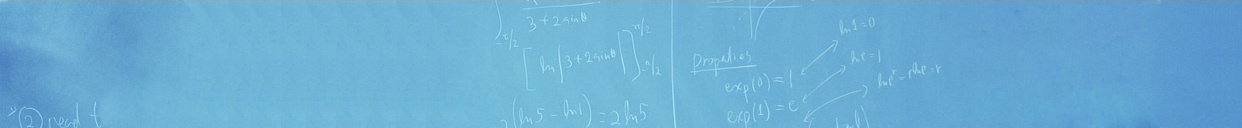 Изменения, вносимые в ИС «Е-услуги. Образование»
4. Доработан сервис:
отображения заявлений, поданное в ОУ: по каждому зарегистрированному заявлению указывается дата и время регистрации; текущий статус; наименование ОУ, в которые также зарегистрированы заявления на данного ребенка;
формирования реестра заявлений на уровне ОУ: выгрузка (в формате excel) сведений по каждому зарегистрированному заявлению содержит дополнительные поля, включая:
дата и время регистрации заявления в текущее ОУ; 
текущий статус; 
наименование ОУ, в которые также зарегистрированы заявления на данного ребенка
дата и время регистрации заявления в каждое из иных ОУ.
 
5. Ограничивается (запрещается) для ОУ техническая возможность зачисления детей (перевода заявлений в статус «Зачислен на будущий учебный год»):
ОУ, за которыми закреплен весь муниципалитет (список будет предоставлен дополнительно) – в период  с 1 апреля по 30 июня включительно
остальным ОУ, за которыми закреплена конкретная территория муниципалитета – в период с 1 апреля по 2 июля 2021 года включительно.
 
6. Ограничивается (запрещается) регистрация заявлений в период с 01.07.2021 по 05.07.2021.
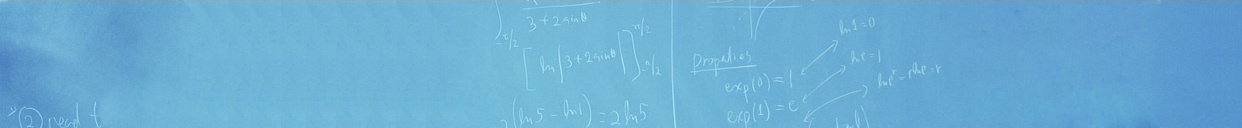 Спасибо за внимание!
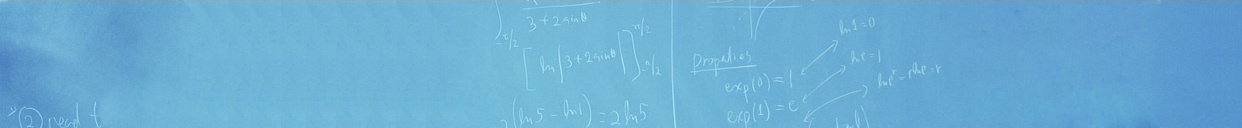